VENECIJA
Regija Venetu
Grad se nalazi na 118 manjih otoka u močvarnoj venecijanskoj laguni u venecijanskom zaljevu na sjeveru Jadranskog mora. Laguna se prostire uz talijansku obalu između ušća rijeka Po na jugu, i Piave na sjeveru.
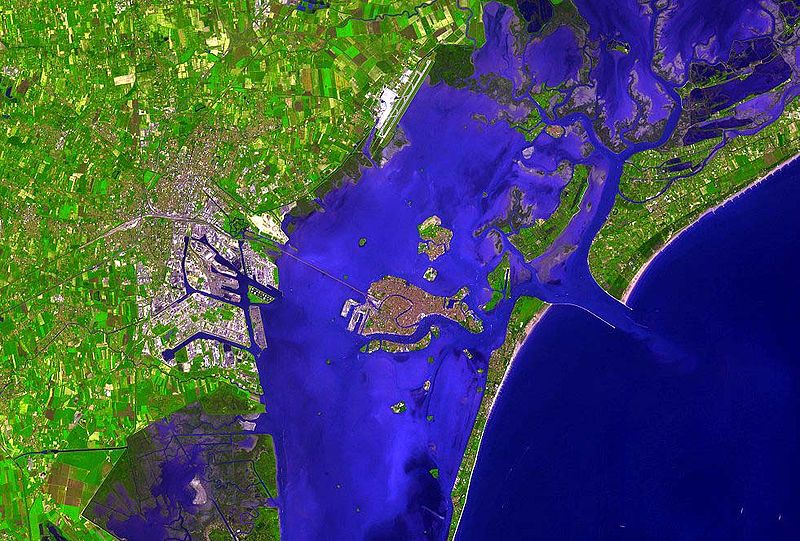 Povijest
U 15. stoljeću bila je Venecija s više od 200,000 stanovnika središte svjetske trgovine i najveći lučki grad na svijetu. U to je vrijeme dosegla svoj vrhunac.
Nicale su nove palače, bogato opremljene od umjetnika kao što su bili  Tintoretto, Veronese, Tizian i Giorgione.
Pad Venecije započeo je kada su Turci osvojili Carigrad.
Znamenitosti
Trg  Svetog Marka je glavni gradski trg u Veneciji,središnja znamenitost i sastajalište uvijek  puno turista, fotografa i brojnih golubova. Bazilika Svetog Marka je venecijanska katedrala i najpoznatija crkva u Veneciji i primjer bizantske arhitekture u Europi.
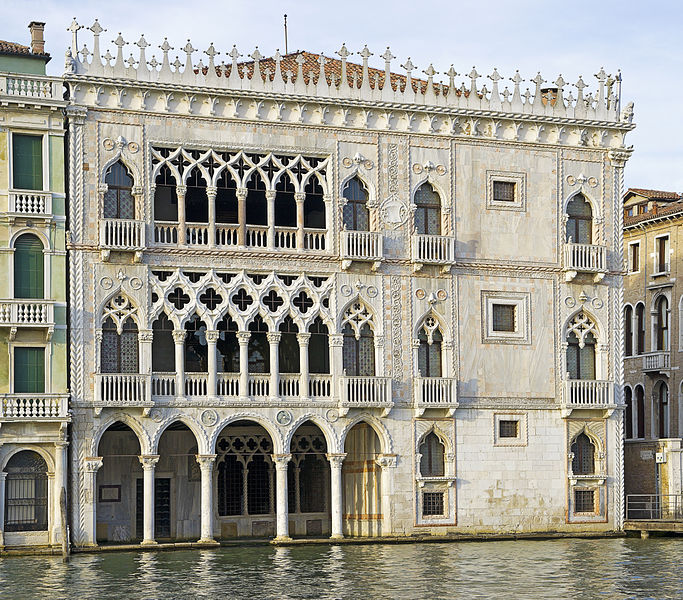 Palača  Ca 'd'Oro
Trg sv. Marka
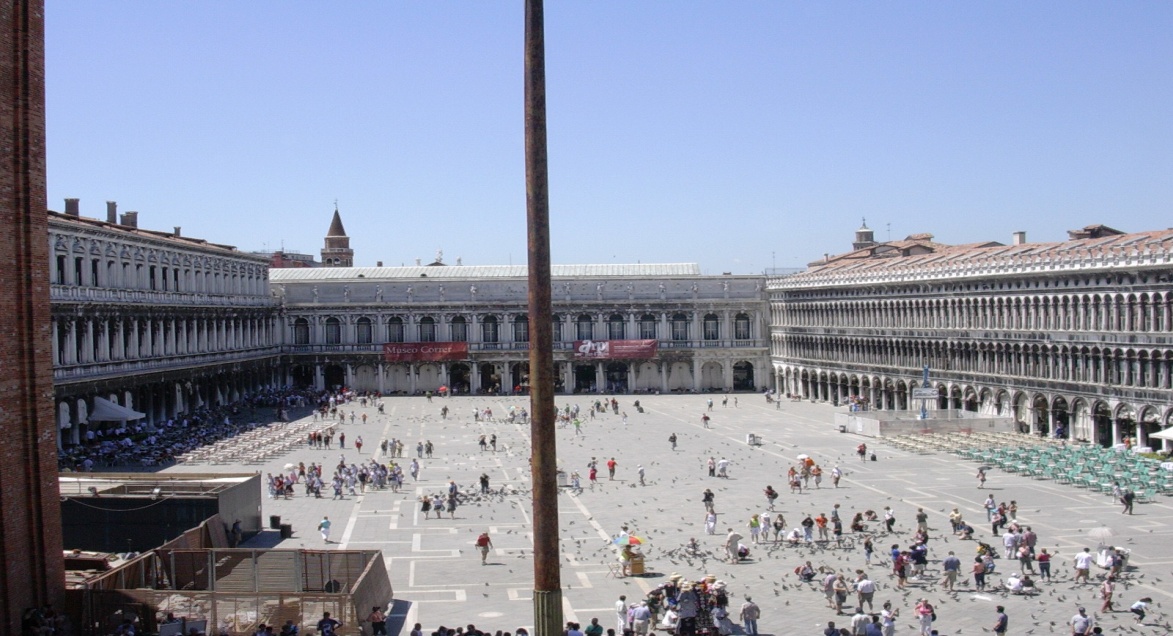 Bazilika Svetog Marka
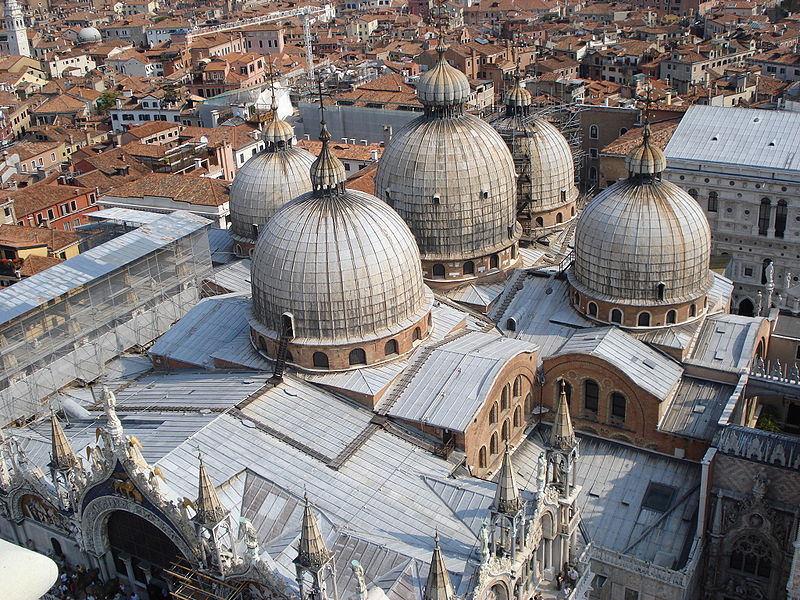 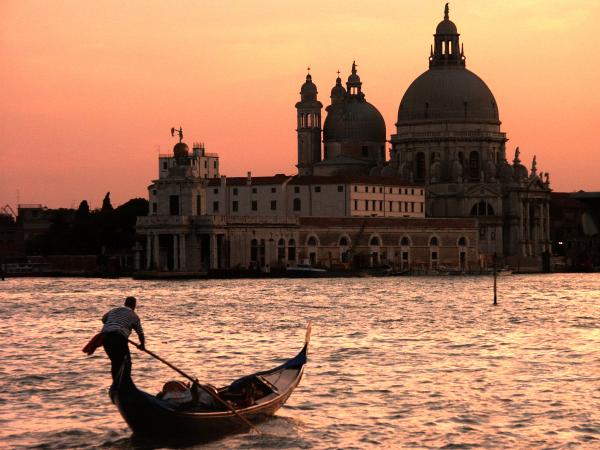 Poplave u Veneciji
Današnja je Venecijanska laguna rezultat velikih ljudskih intervencija. U 15. i 16. stoljeću Mlečani su počeli s melioracijskim radovima kako bi spriječili pretvaranje lagune u močvaru, te su tako spriječili prirodnu evoluciju lagune.
Projekt MOSE (znači eksperimentalni elektromehanički modul) jest projekt za zaštitu Venecije od poplava, a sastoji od niza mobilnih brana koje su sposobne izolirati Venecijansku lagunu od Jadranskoga mora kada plima pređe utvrđenu razinu.
Na podmorsko će dno biti postavljeno oko 78 brana dubine od 18 do 28 metara.
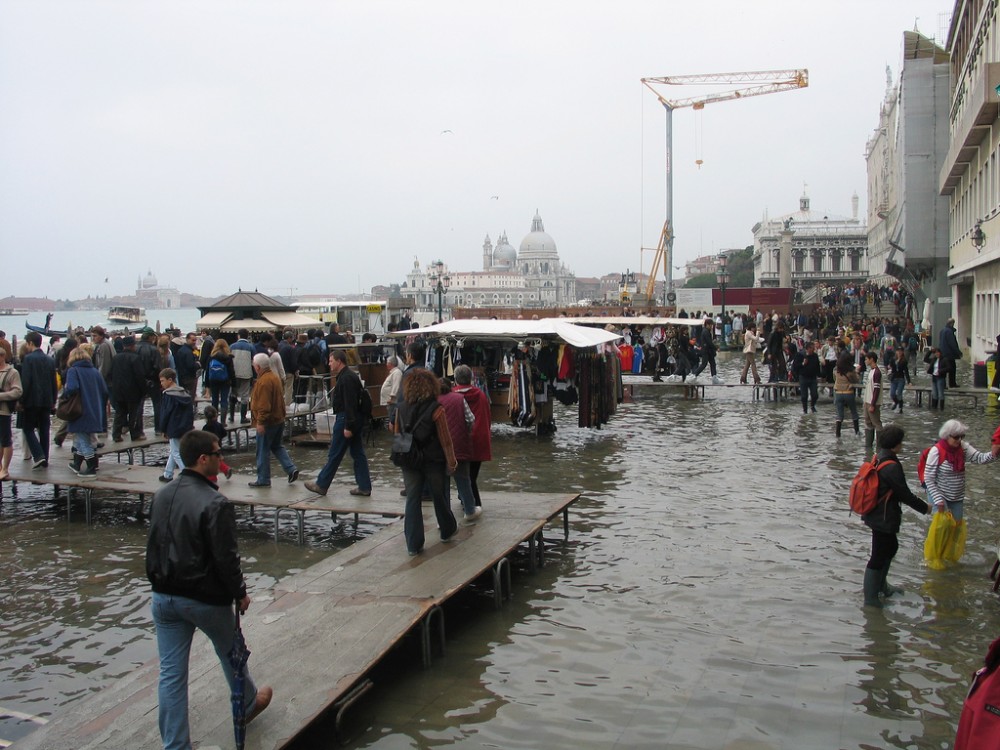 Zbog takvih razloga glavni su prijevoz vodeni autobusi:
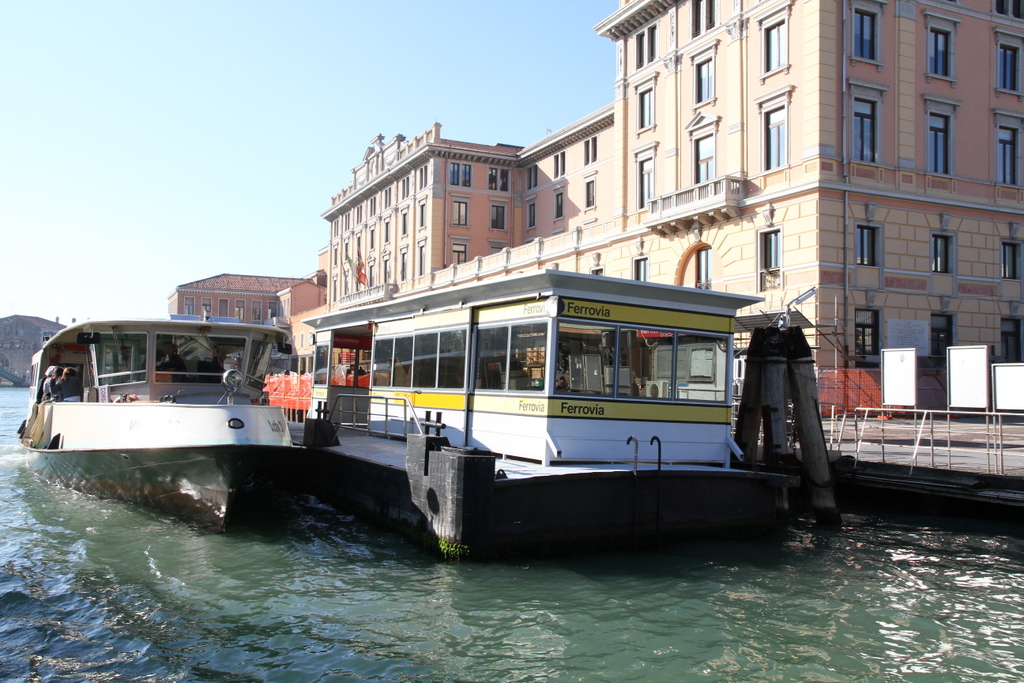 Karneval u Veneciji
Tijekom karnevala u Veneciji nose se jedinstvene maske:
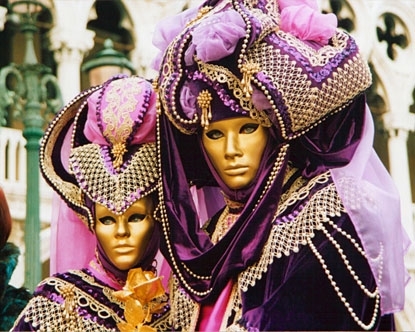 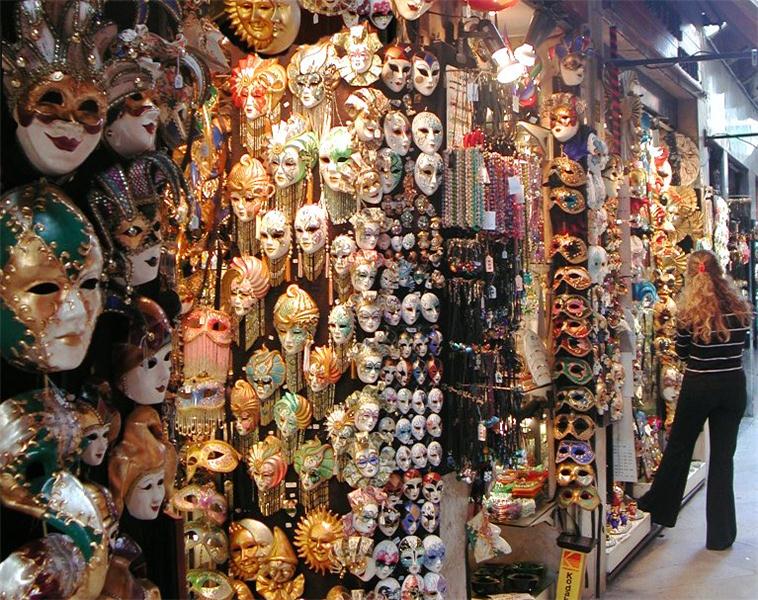 Ima labirint vodenih kanala,kao što su:
 Ponte di Rialto
 Ponte dell'Accademia
Ponte degli Scalzi
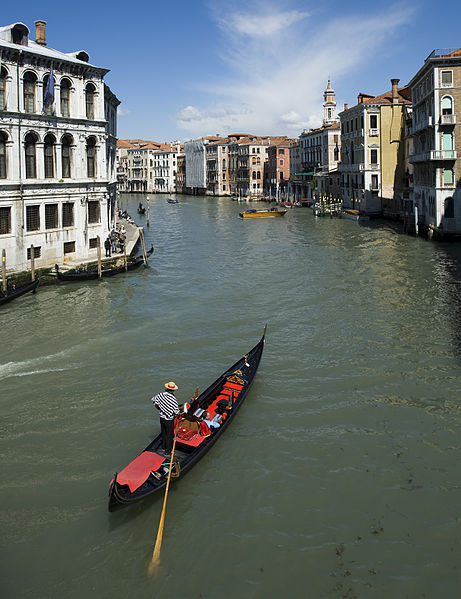 Prezentaciju izradio Josip Budiša